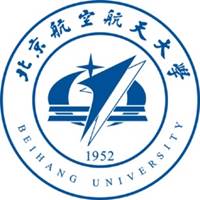 Photodisintegration reaction measurement: a probe of p-process for nuclear astrophysics
● Introduction
● Photodisintegration
● Experimental methods
● Works by Beihang group
Liuchun He, Bao-Hua Sun, Li-Hua Zhu, Jian-Wei Zhao, Meng Wang, Kang Wang
School of Physics and Nuclear Energy Engineering, Beihang University
Introduction
γ-process in massive stars
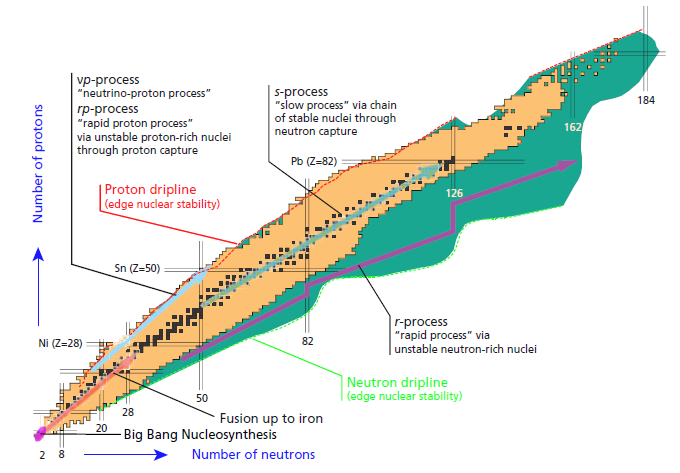 p-process
“g-process”
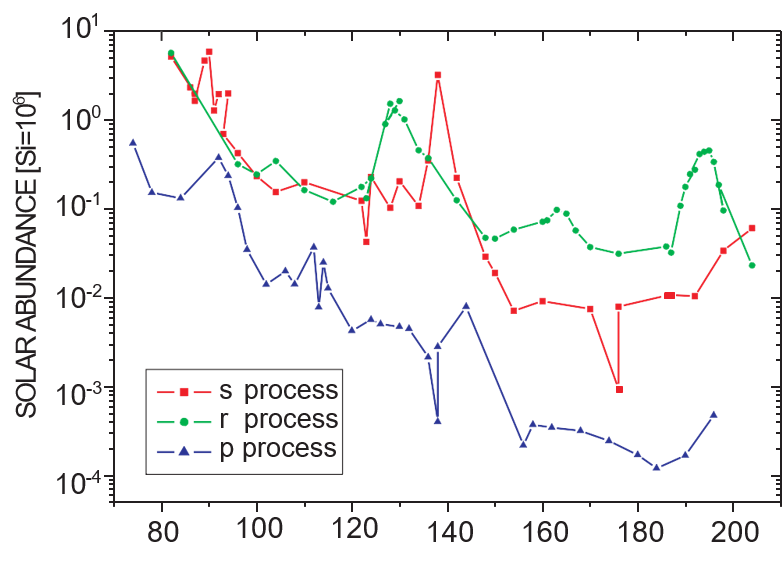 r-process
“rapid process” via
unstable neutron-rich nuclei
Neutron dripline
(edge nuclear stablility)
Introduction
~ 2000 isotopes ~ 20000 reactions
(mainly unstable nuclei)
Not possible to measure all the reaction rates in the laboratory.
Statistical Hauser-Feshbach model 
Rare experiment data at A>130
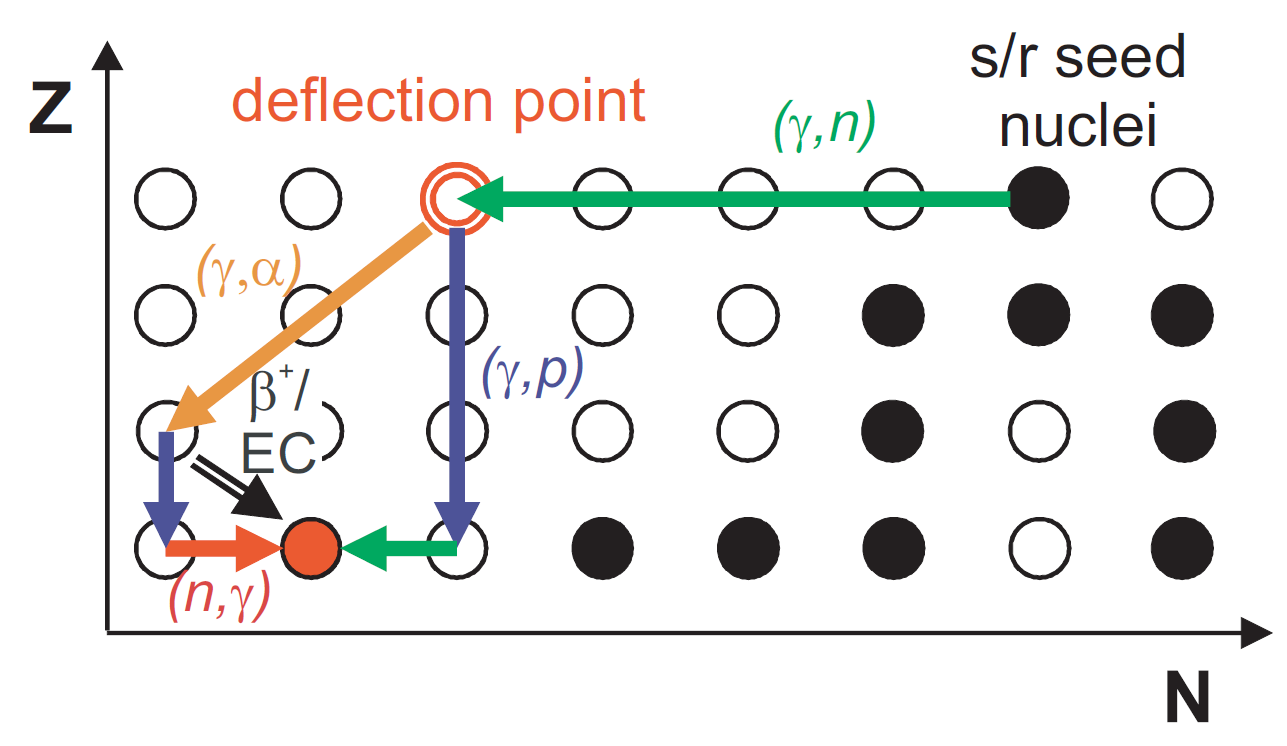 [Speaker Notes: II型超新星爆发中的富氢壳层可能是p-过程发生的地点，这也是恒星演化的最后阶段[12]。
为了使反应能在恒星演化的时间尺度上发生，温度一般不能低于1.5×109开尔文，而为了保证重元素不会被大量的光致裂变反应而过度侵蚀，一般也不能超过3.5×109开尔文。这样就给p-过程提供三种限制条件：足够丰度的种子核，足够高的温度，以及时间尺度足够短的热过程。
为了解决 p-原子核的起源之谜，必须将天体物理和核物理方面的研究与各种来自恒星光谱、陨石样品和核实验的大量“观测”信息相结合，将核天体物理模型与天文观测进行比较。p-过程主要涵盖了大量的光致裂变反应(γ,n)、(γ,p)、(γ,α)，也涉及了一部分的质子，中子，α粒子的俘获反应，且它们的质心能量应该远小于1MeV或者小于对应带电核的库仑位垒；而一部分弱相互作用，如β衰变、正负电子俘获、（反）中微子俘获也可能在特定情况下参与到p-过程中。为此，要对p-过程建立系统的可靠的网络方程模型进行计算，则需要同时考虑到质量数A≤210的约2000个核素相关的20000个反应，且主要涉及不稳定原子核的反应数据[17]。
实验上获得天体物理核合成网络中的所有原子核的反应数据是不可能的。其原因除了涉及不稳定核外，还有天体环境对应的能量较低，在较低能量下的核反应截面一般都非常低，实验本身有很大的困难。因此，天体物理对应能量的核反应实验数据一般很少，而关于p-原子核的实验数据就更加稀少。
Up to current knowledge, the majority of the p nuclei are produced by photodisintegration reactions during the γ process within O/Ne burning layers of core-collapse supernovae. When the shock-front passes the O/Ne (Neon) layer, temperatures of 2 GK  T  3.5 GK are reached, allowing the partial photodisintegration of preexisting seed nuclei. The γ –process starts with sequences of (γ ,n) reactions. At some point, the (γ ,n) reactions will start to compete with (γ ,p) and (γ ,α) reactions as well as β decays, leading to deflections in the γ -process path. The reaction rates in the γ –process reaction network, which includes thousands of reactions on mainly unstable nuclei, are calculated within the scope of the Hauser-Feshbach (HF) statistical model. In order to obtain reliable model predictions, it is important to put the nuclear-physics input parameters entering these calculations on a firm basis. These nuclear-physics input parameters include nuclear level densities and γ -ray strength functions, which determine the γ width. Moreover, the particle+nucleus optical-model potentials (OMP) are needed to describe the particle widths for protons, neutrons, and α-particles. These parameters can, to some extent, be experimentally tested by laboratory experiments.]
Photodisintegration
The energy distribution of a thermal photon bath at a temperature T is given by the Planck distribution
700
349
140
Number of -rays at energy E per unit of  volume and energy interval
In a photon-induced reaction B(,x) A, the distribution leads to a  temperature dependent decay rate T) of the initial nucleus B:
Cross section of the -induced reaction
-flux
threshold
The larger threshold energy,  the smaller T)
At temperature of astrophysical interests
Utsunomiya et al., NPA 2006
1-2 MeV
Gamow window for (,n) (left panel) and () reactions (right panel) on the ground state of the target nucleus 148Gd.
Note the temperature dependence of the position of the Gamow window when the emitted particle is charged as well as the significant changes of the vertical scales in both panels when T9 goes from 2 to 3.
Suggestions for reactions to be studied experimentally
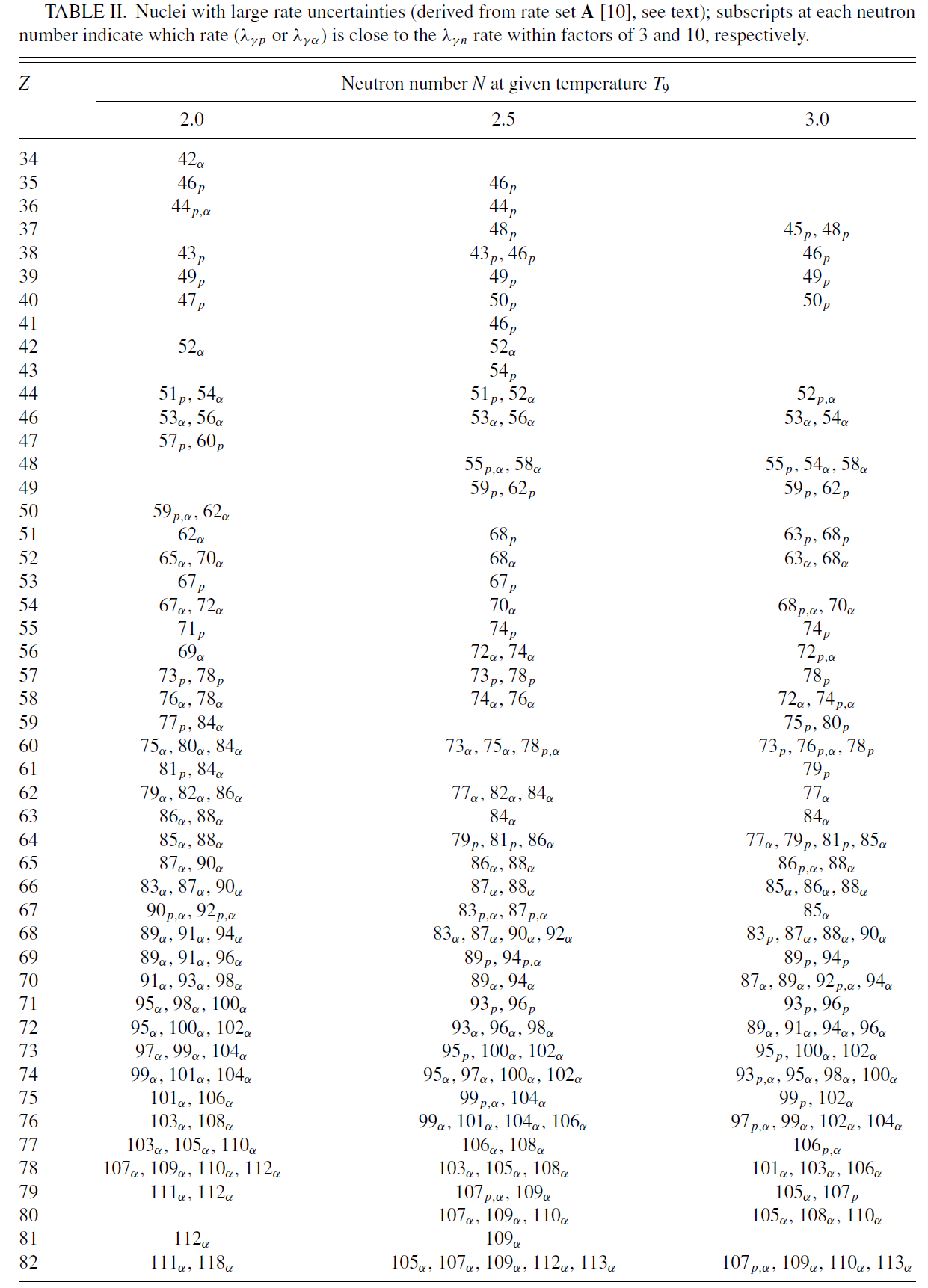 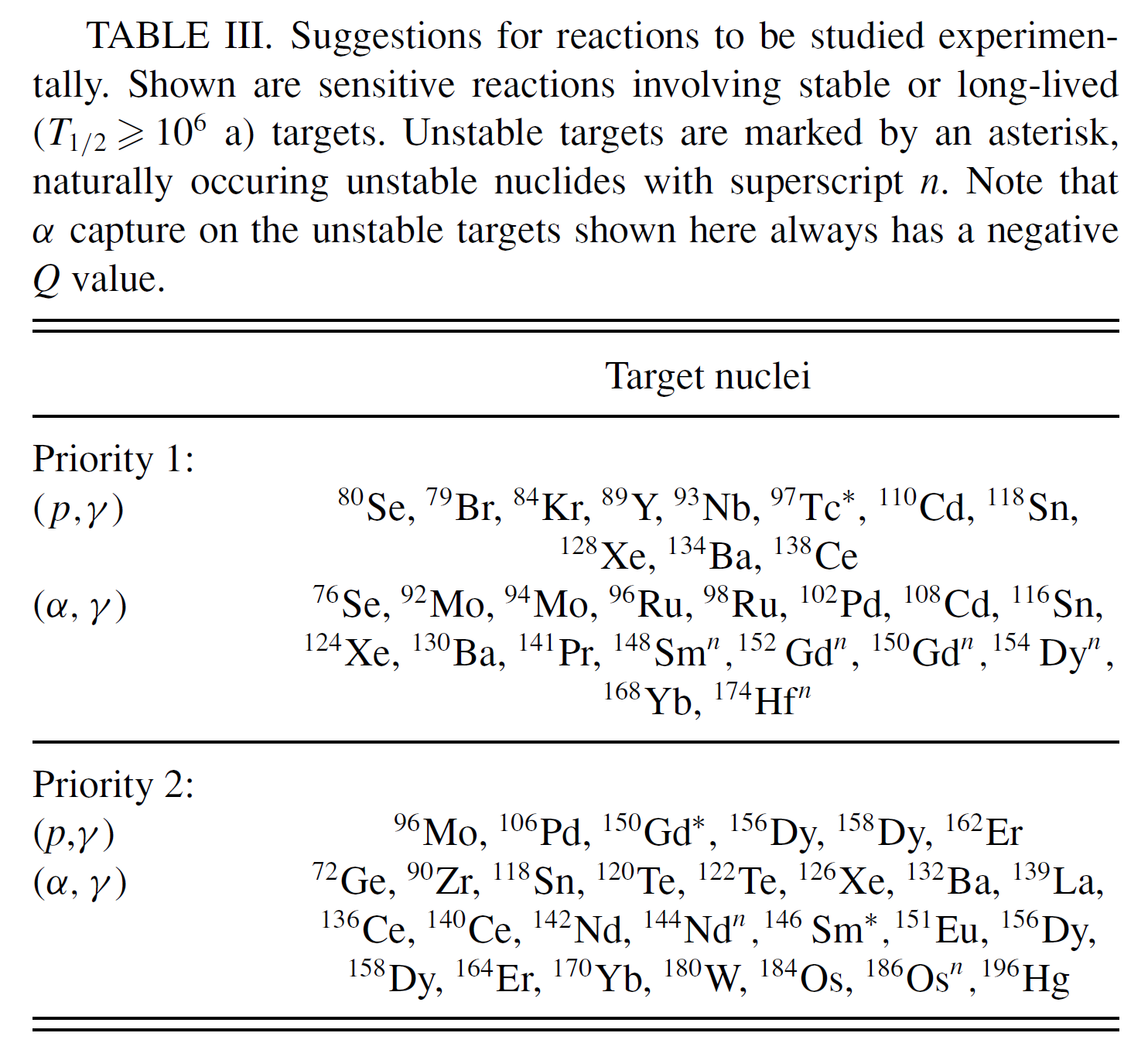 Thomas Rauscher, PRC, 73, 015804 (2006)
[Speaker Notes: A well-known deficiency in the model is the underproduction of the Mo-Ru region, but the region 151 A 167 is also underproduced, even in recent calculations [3].
In this work the sensitivity of the location of the γ process path to reaction rates is investigated, showing which nuclei should be preferred in experimental studies.
表左：产率具有较大误差的核素，下角标表示与（g,n）反应产率接近的反应。
表右：优先进行实验研究的核素。]
Experiment method
Direct determination of reaction rates
Bremsstrahlung-induced activation
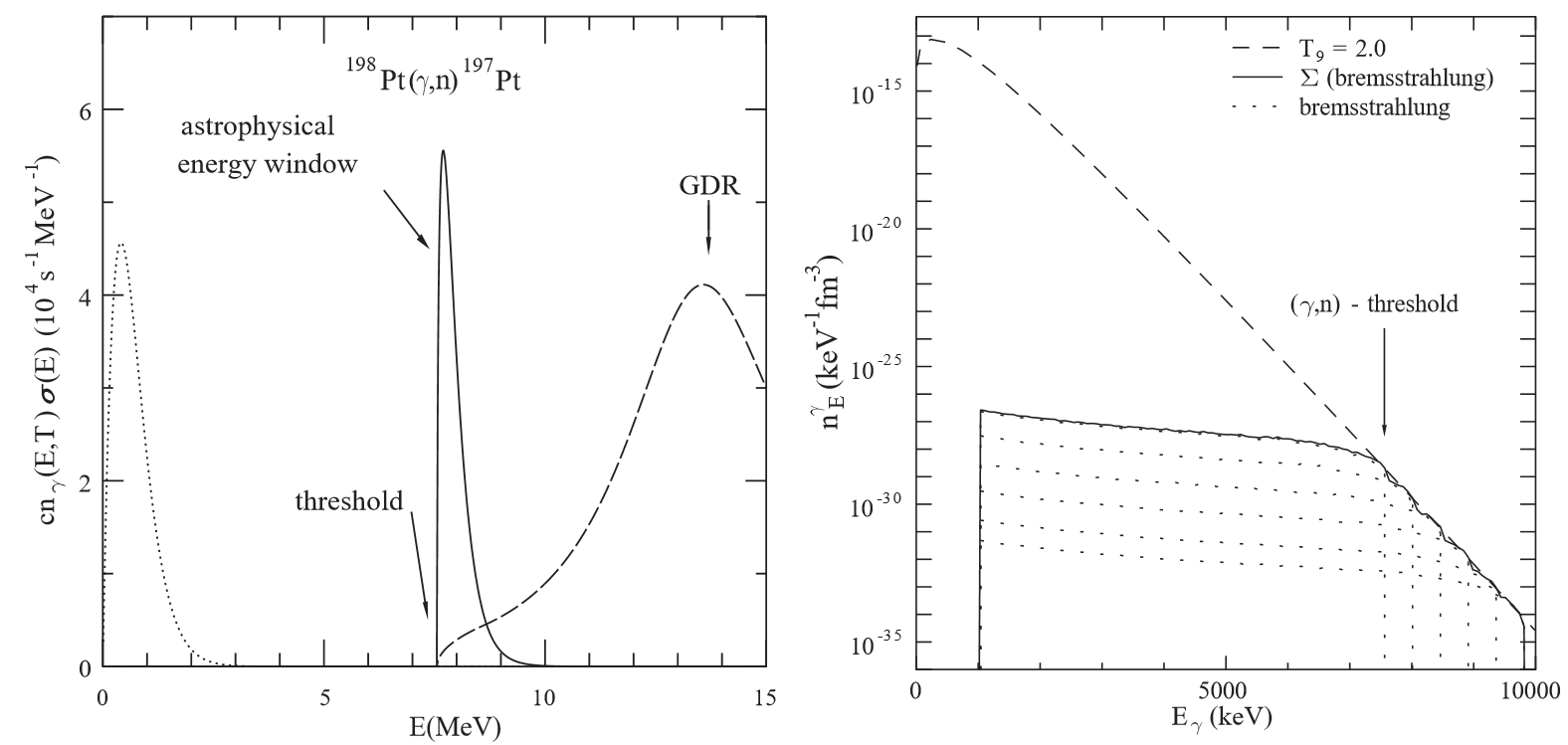 Continuous energy distribution photons
Superposition method
Approximate satisfactorily a black-body Planck spectrum
Laser Compton backscattering
Physics Reports 384 (2003) 1–84_3
Quasi-monochromatic γ-rays
PHYSICAL REVIEW C 67, 015807 (2003)
Detectors for (γ,X)
3He
BF3
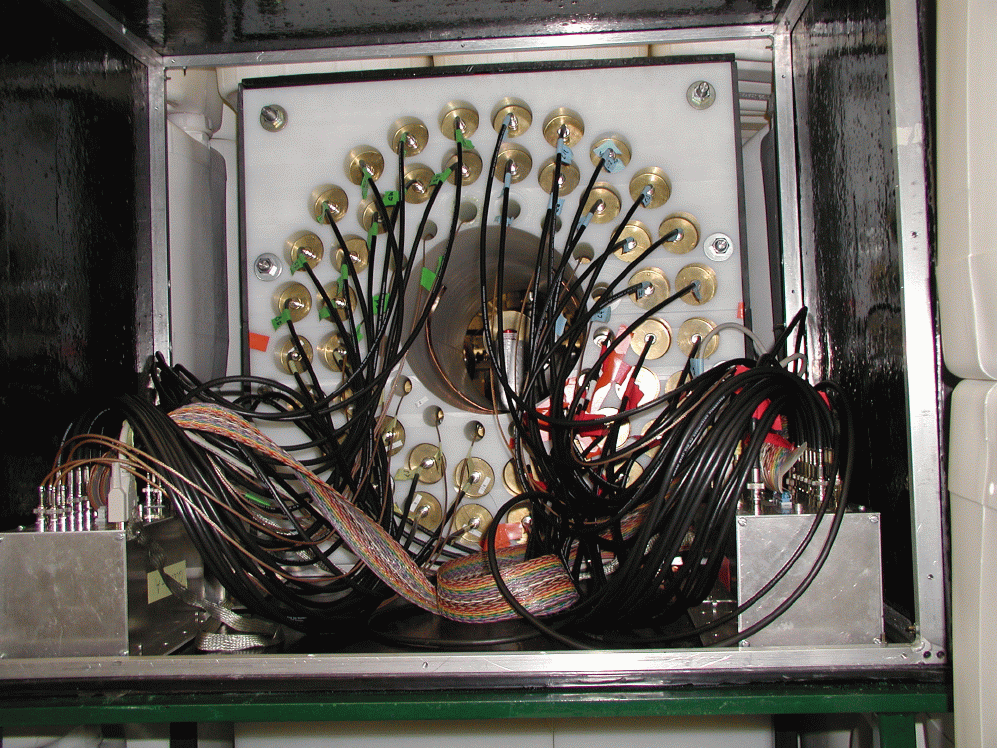 Time Projection Chamber：
Silicon detector：
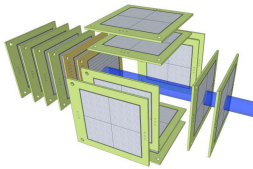 Neutron detectors：
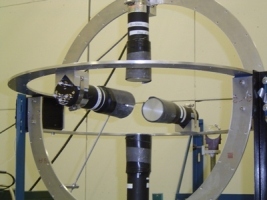 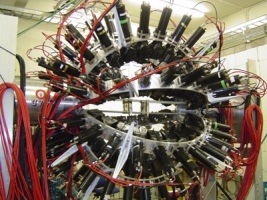 Li-loaded glass detectors
liquid scintillating detectors
Experiment method (Inverse reactions )
Inverse reactions (p, g), (n, g), (a, g)
Activation method：A (x, g) B  Radioactive γ-rays measurements
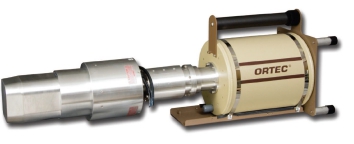 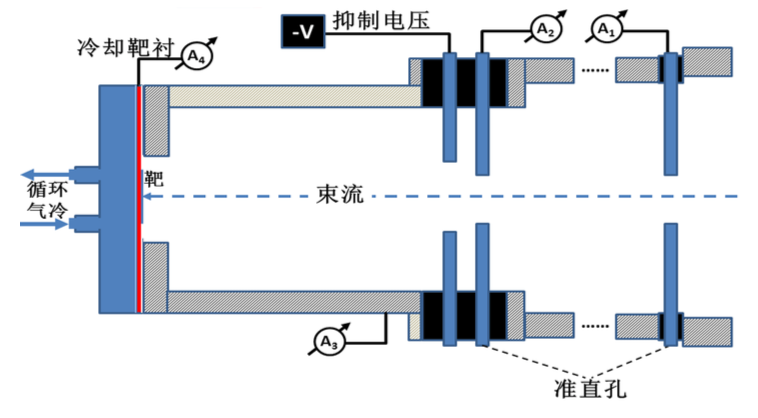 Suitable T1/2 of B
Low background
In beam measurements: A (x, g) B  in-beam γ-rays measurements
High detector efficiency
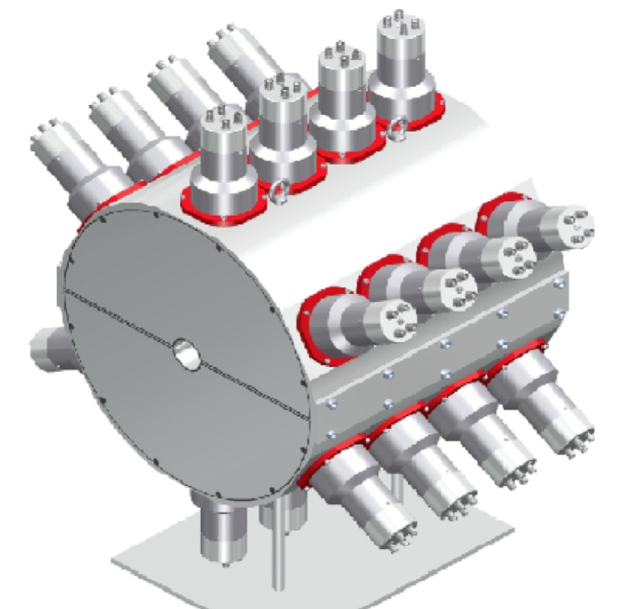 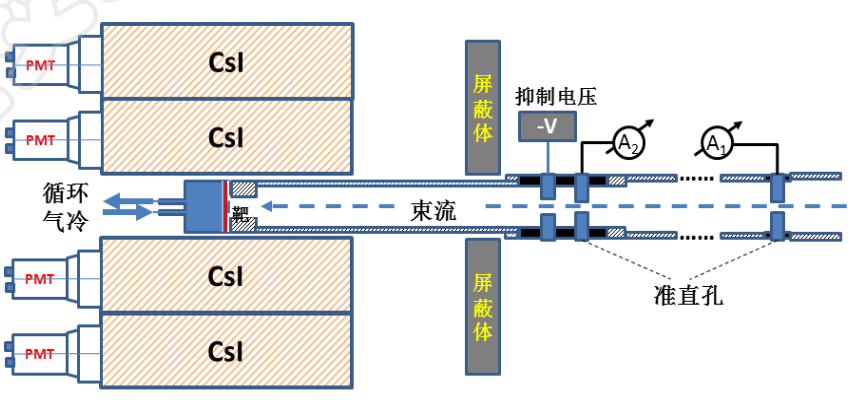 Experimental setup @ CIAE
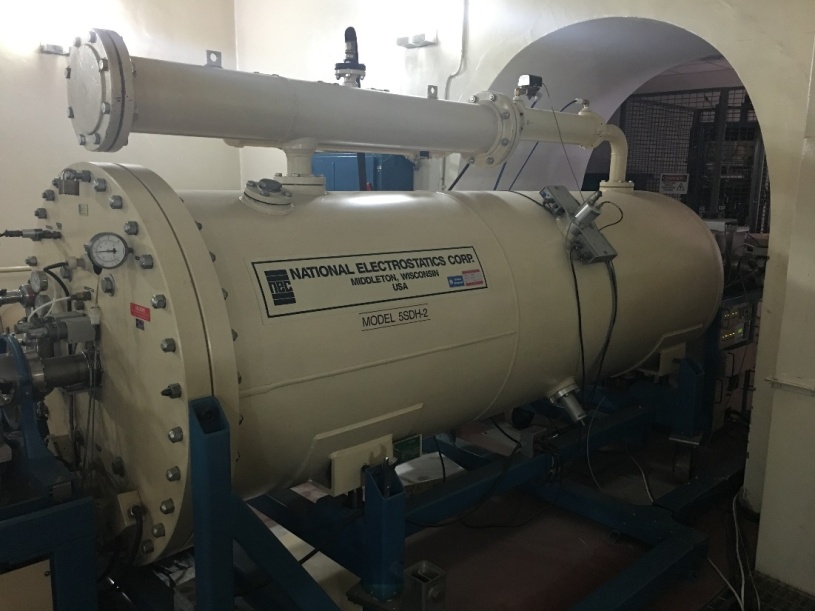 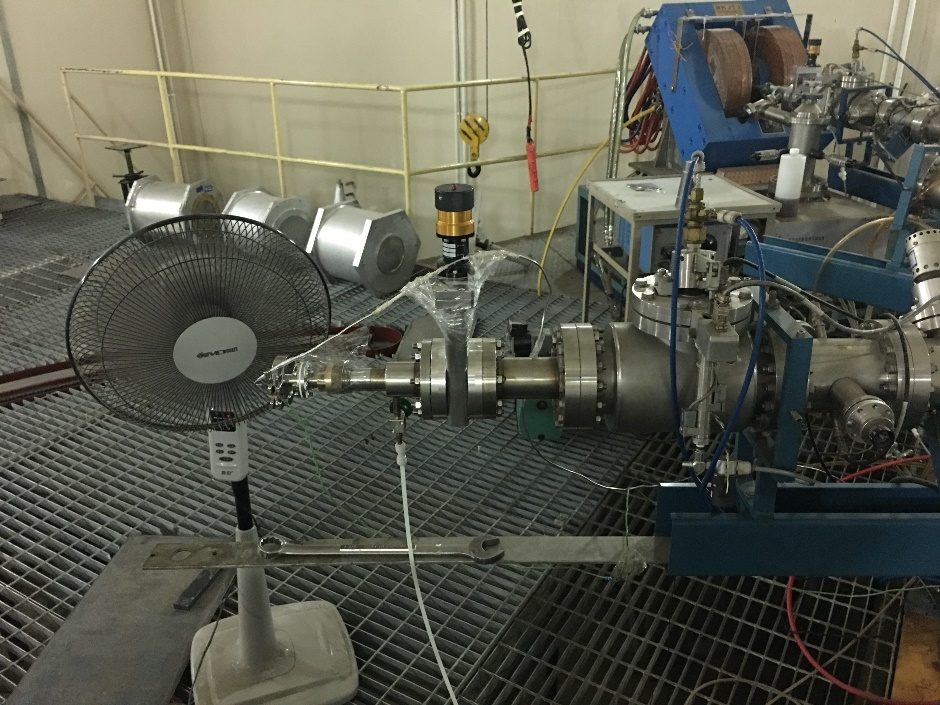 [Speaker Notes: 改表格]
Experimental setup @ CIAE
HPGe detector with 105% relative efficiency, Source is 22.1 mm away from the detector surface.
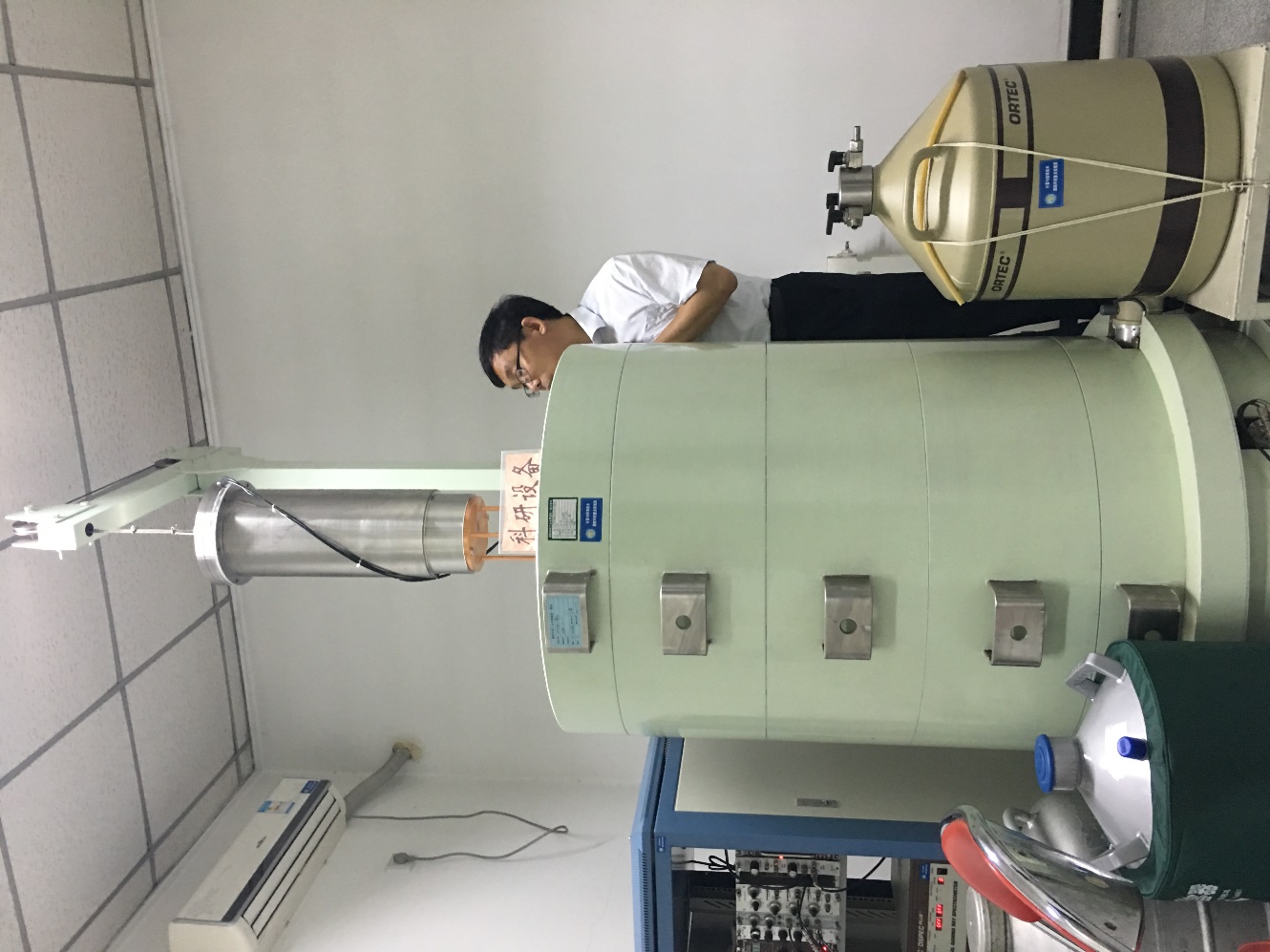 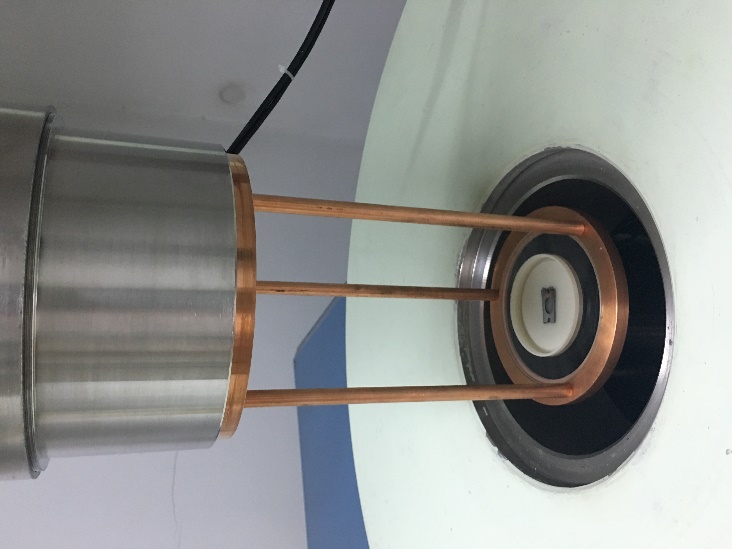 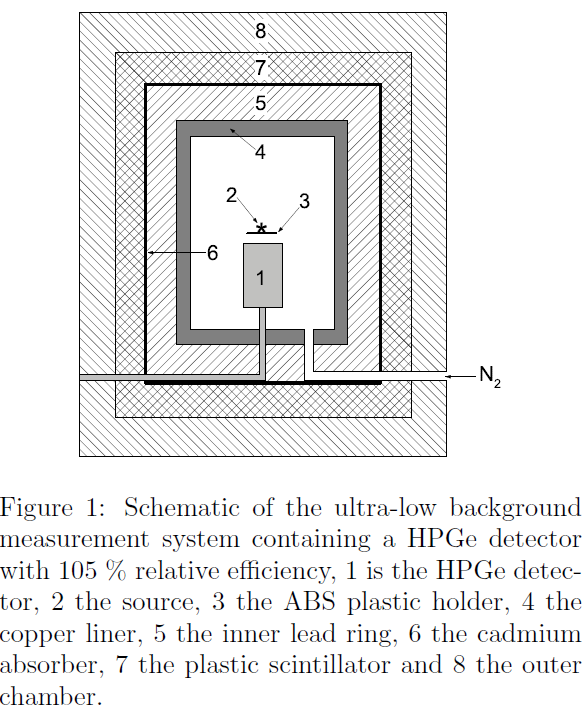 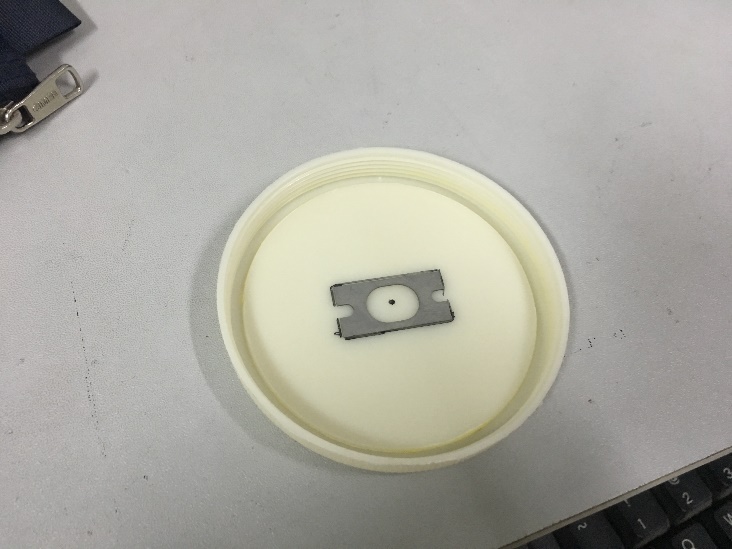 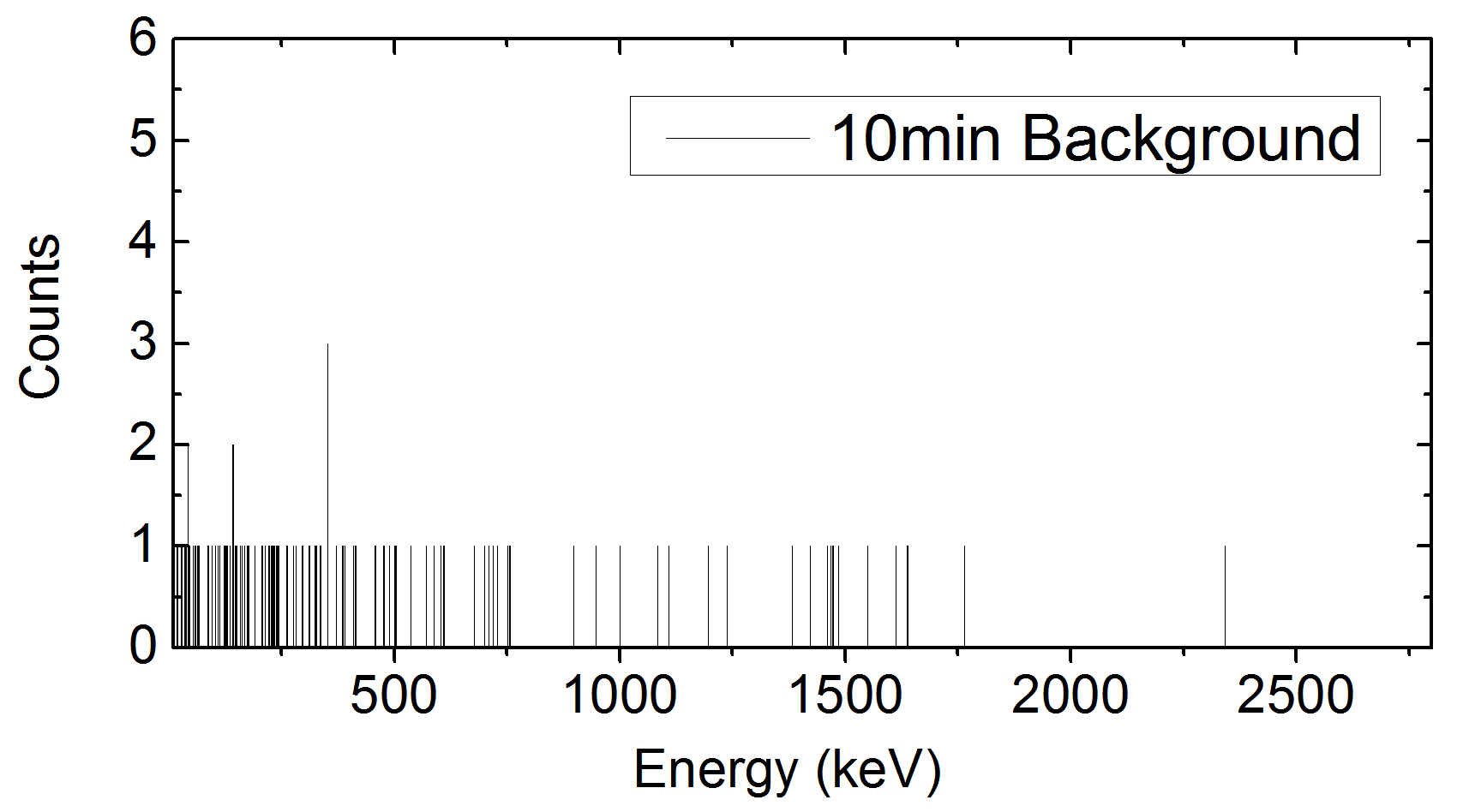 Background:  0.1/s
Correction for summing coincidence with Geant4
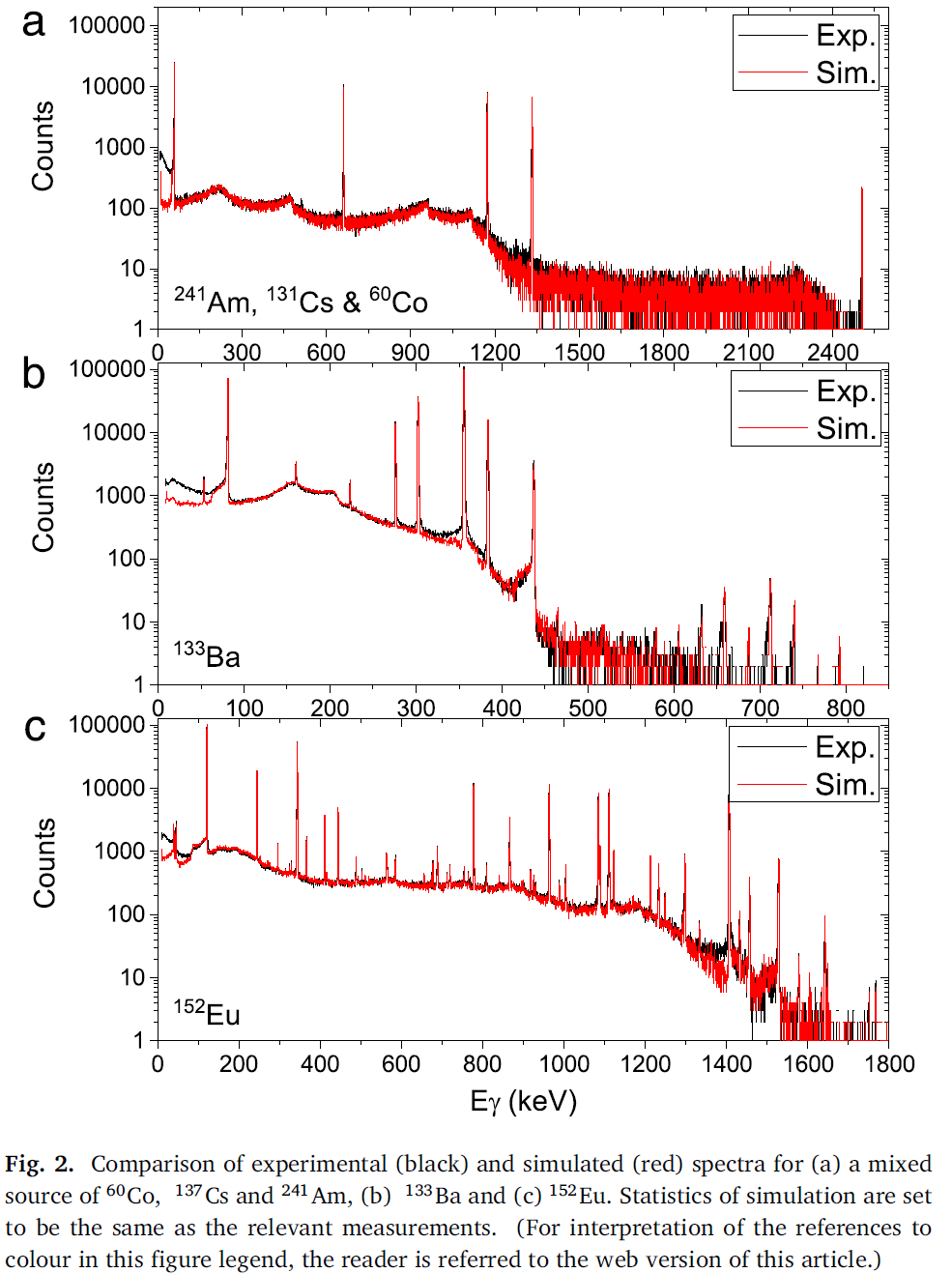 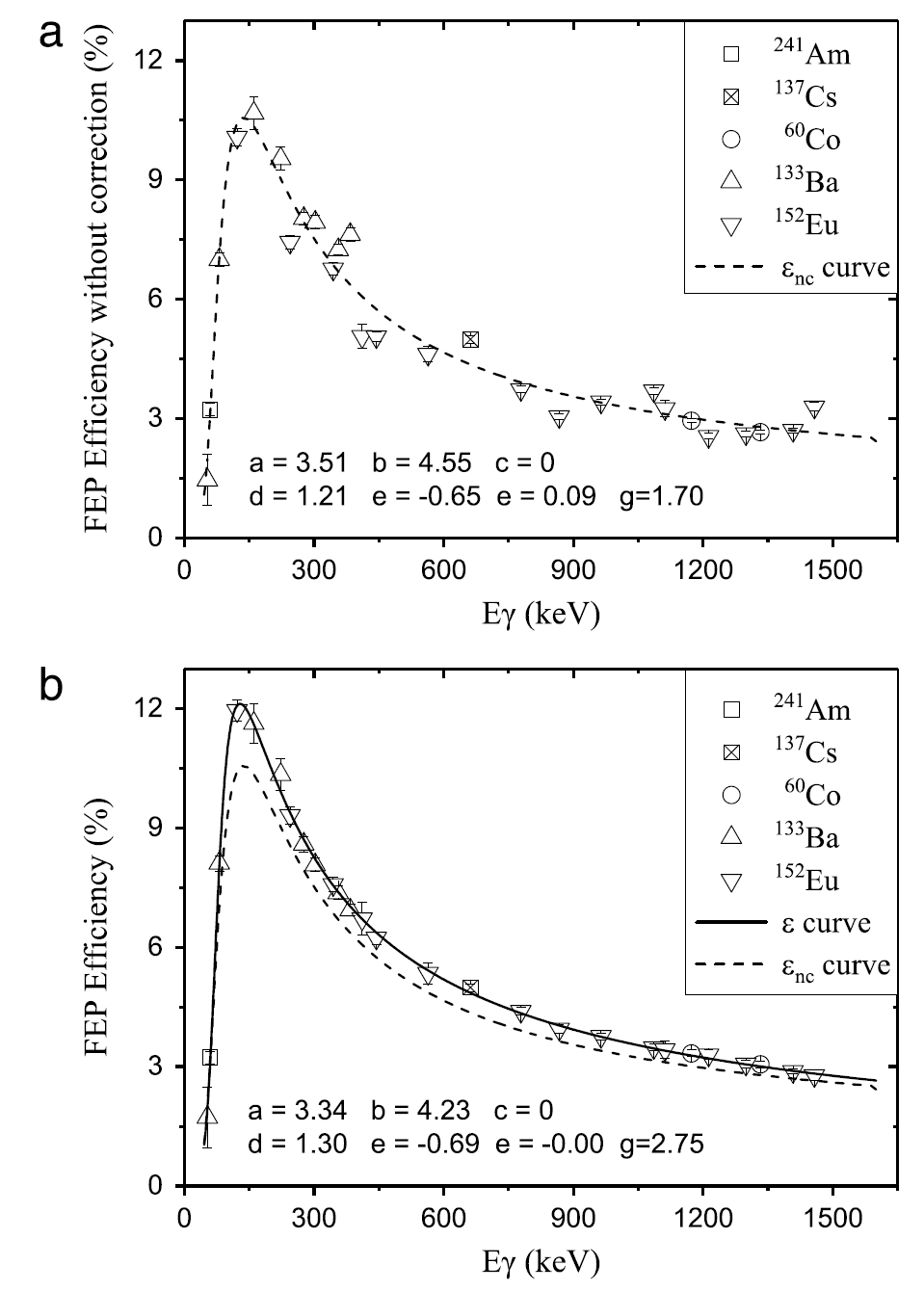 L.-C. He et al., Nucl. Instrum. Methods Phys. Res. A 880 (2018) 22–27
Spectrum:	p + natDy
Element abundance：
156Dy (0.06%)
158Dy (0.1%)
160Dy (2.34%)
161Dy (18.91%)
162Dy (25.51%)
163Dy (24.90%)
164Dy (28.18%)
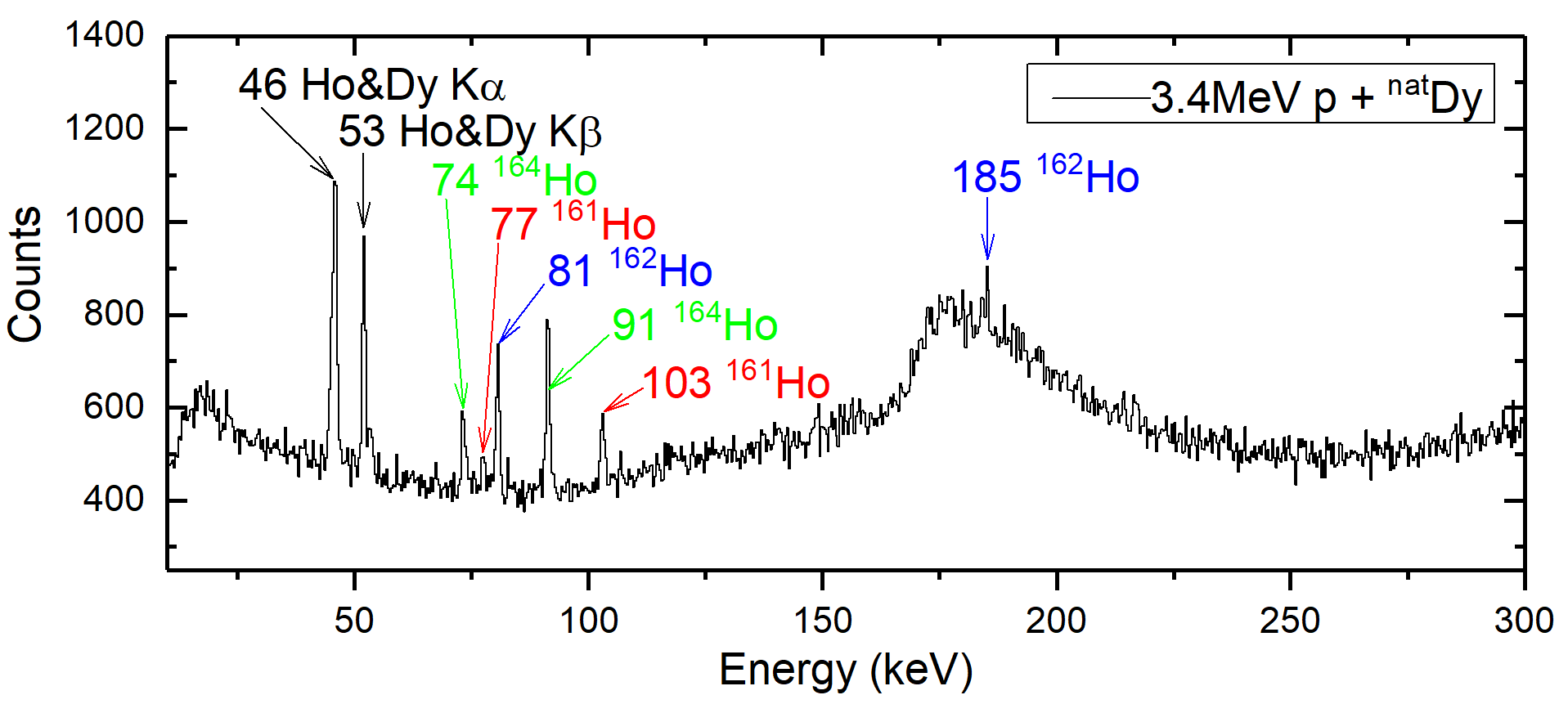 Lifetime of production：
161Ho		2.48 (5) h
161mHo	6.76 (7) s 
162Ho		15.0 (10) m
162mHo	67.0 (7) m
163Ho		4570 (25) y
163mHo	1.09 (3) s 
164Ho		29 (1) m
164mHo	37.5 (15) m
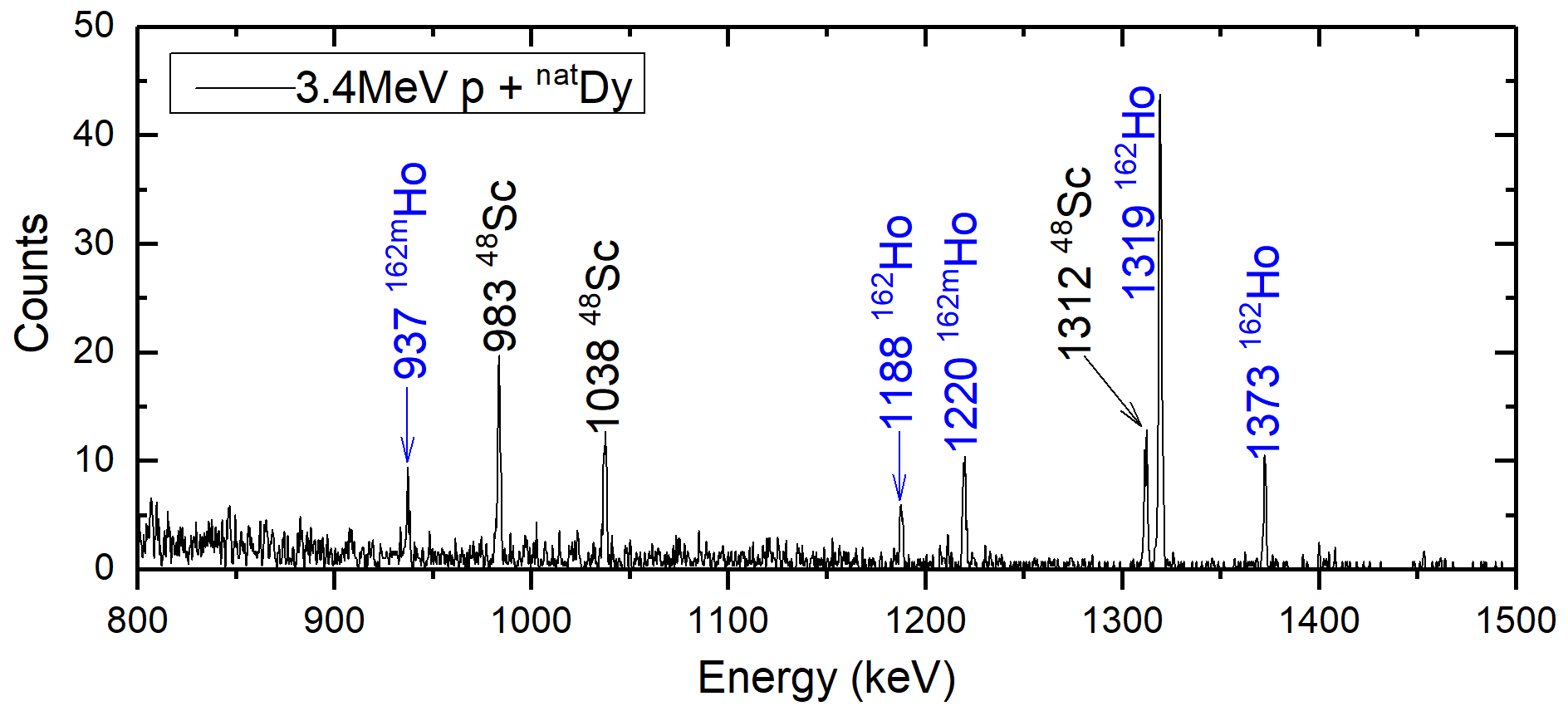 Spectrum:	p + 160Dy
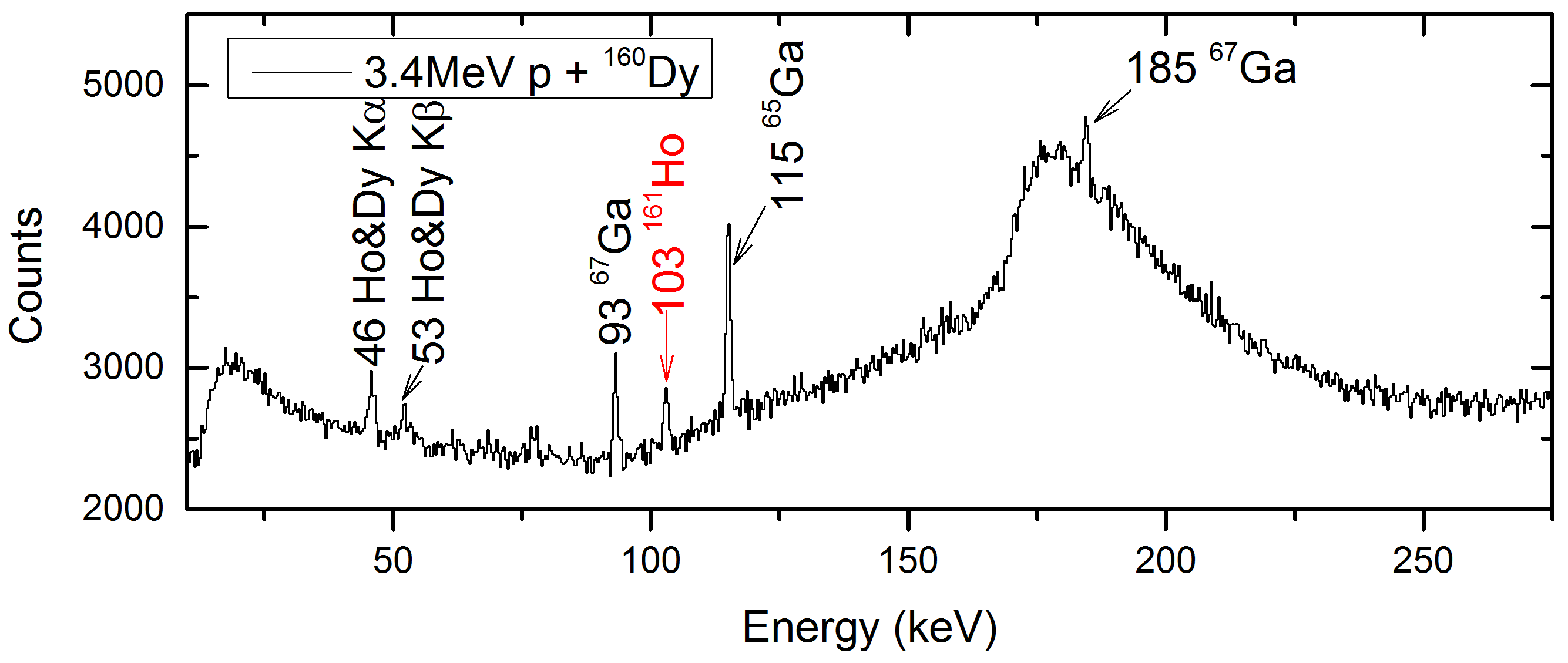 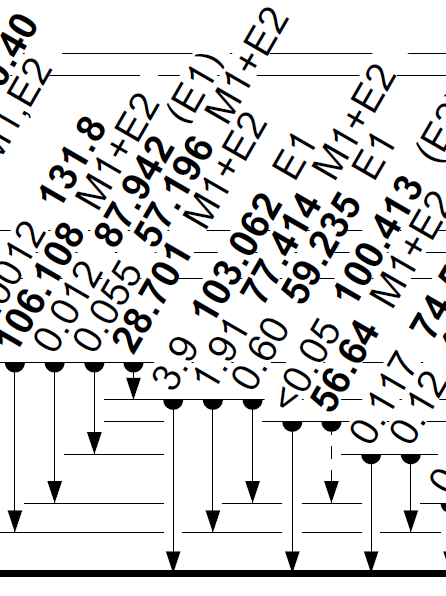 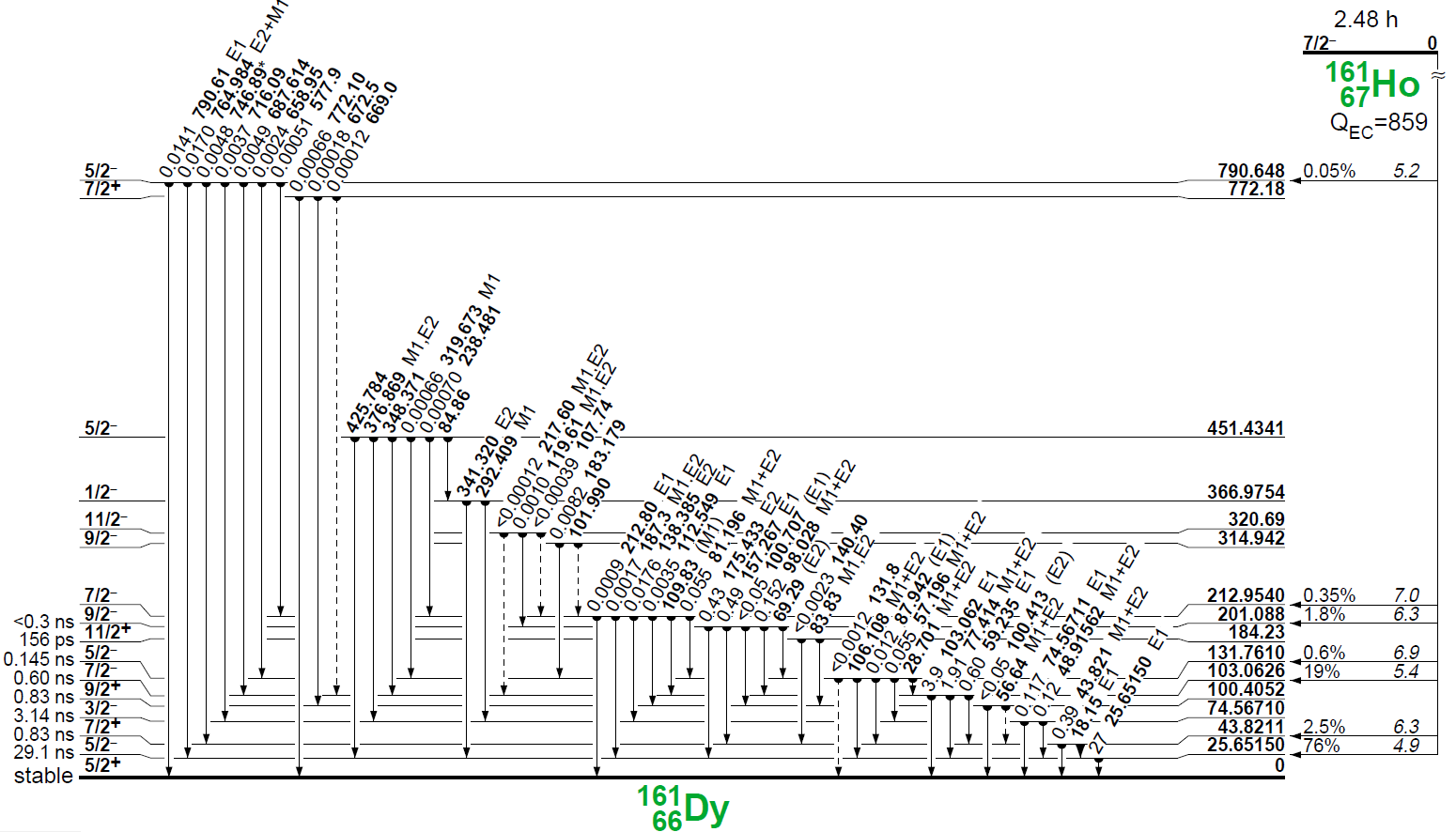 Element abundance：

160Dy(51.82%), 161Dy(13.87%), 
162Dy(5.79%), 163Dy(3.05%), 
164Dy(1.68%), O(17.6%).
Contaminations in target
p + natDy
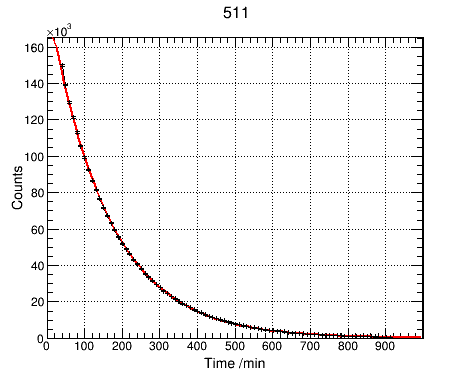 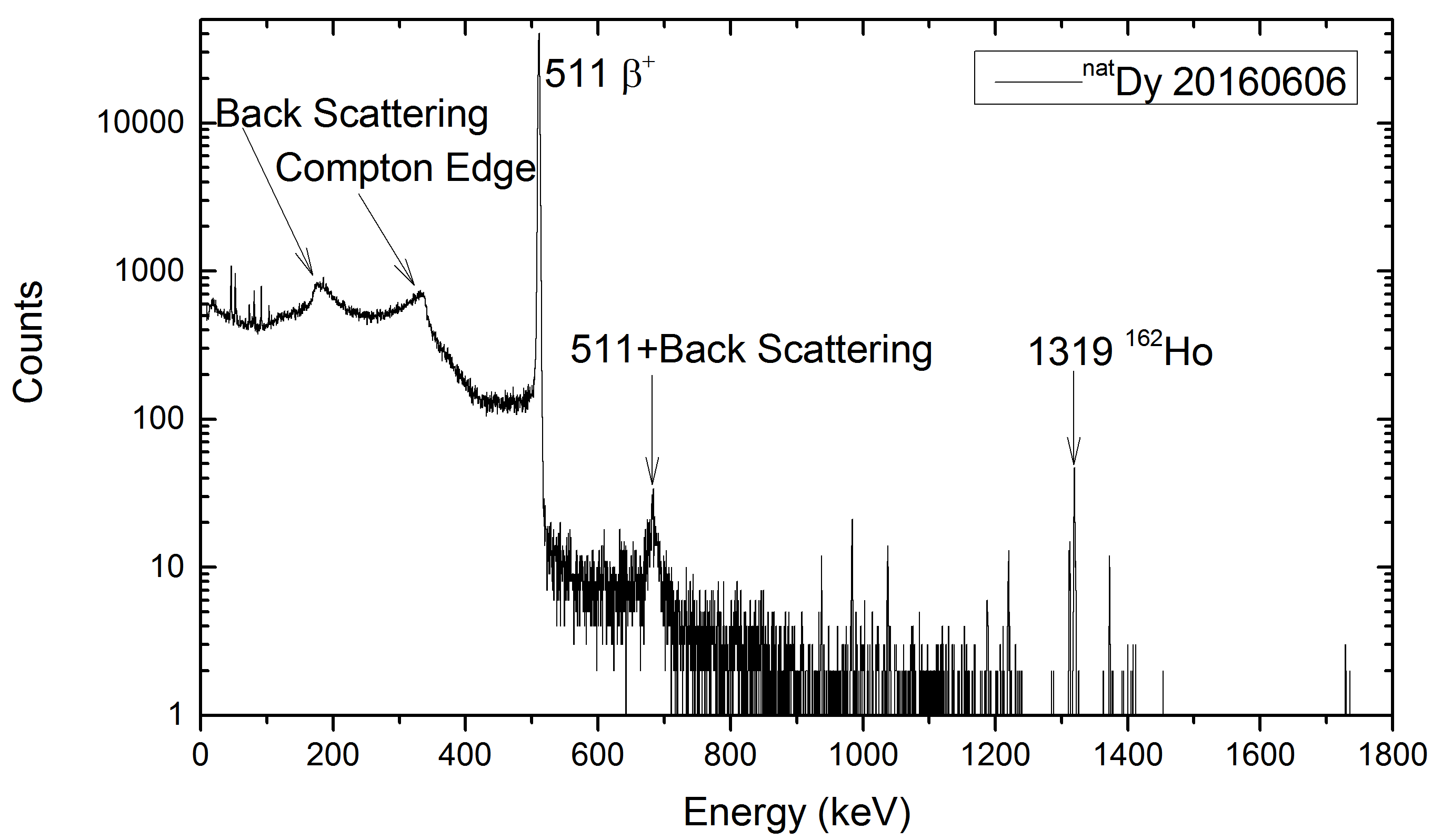 Lifetime of 511keV: 	109.71 min
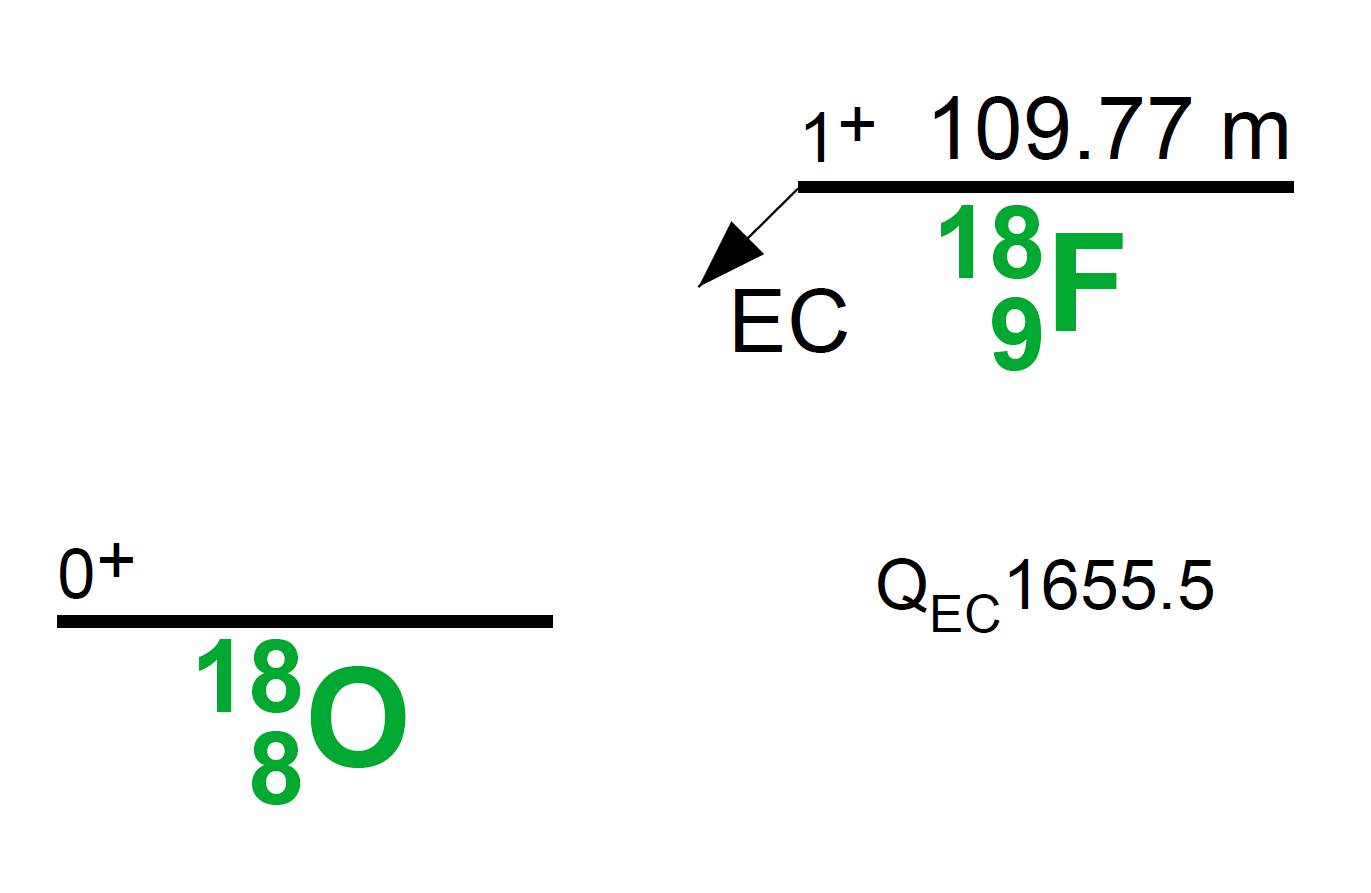 Contaminations in target
p + 160Dy
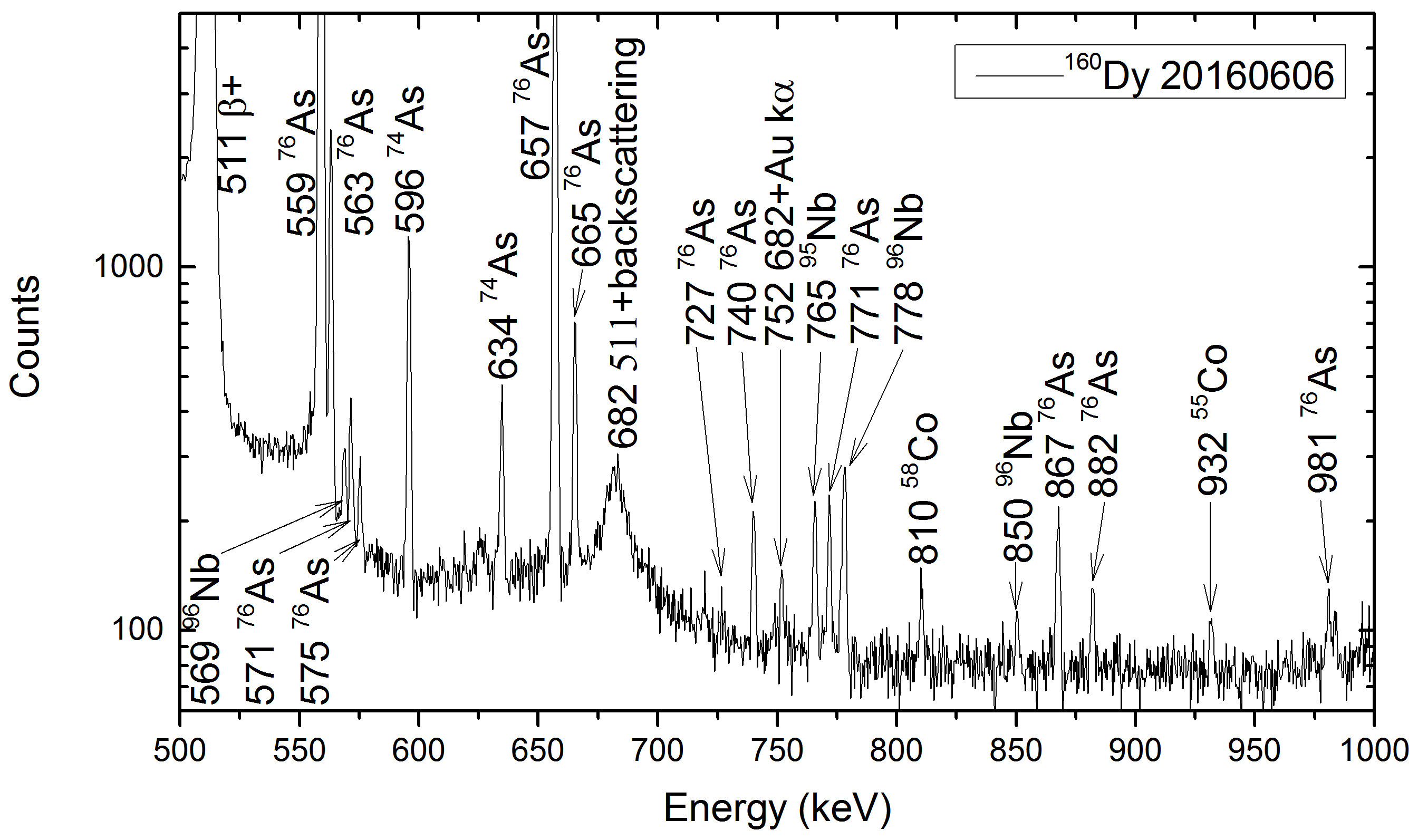 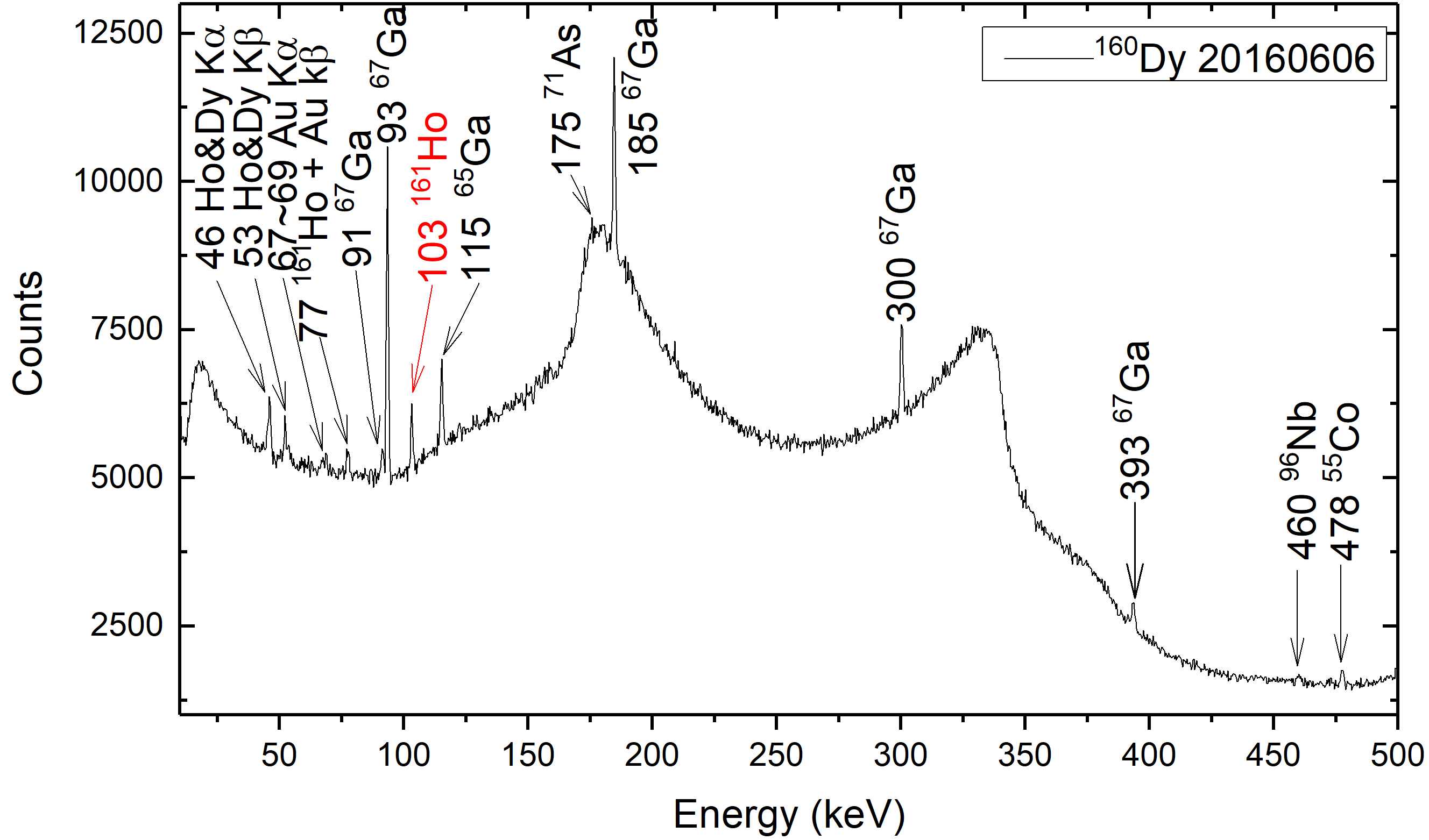 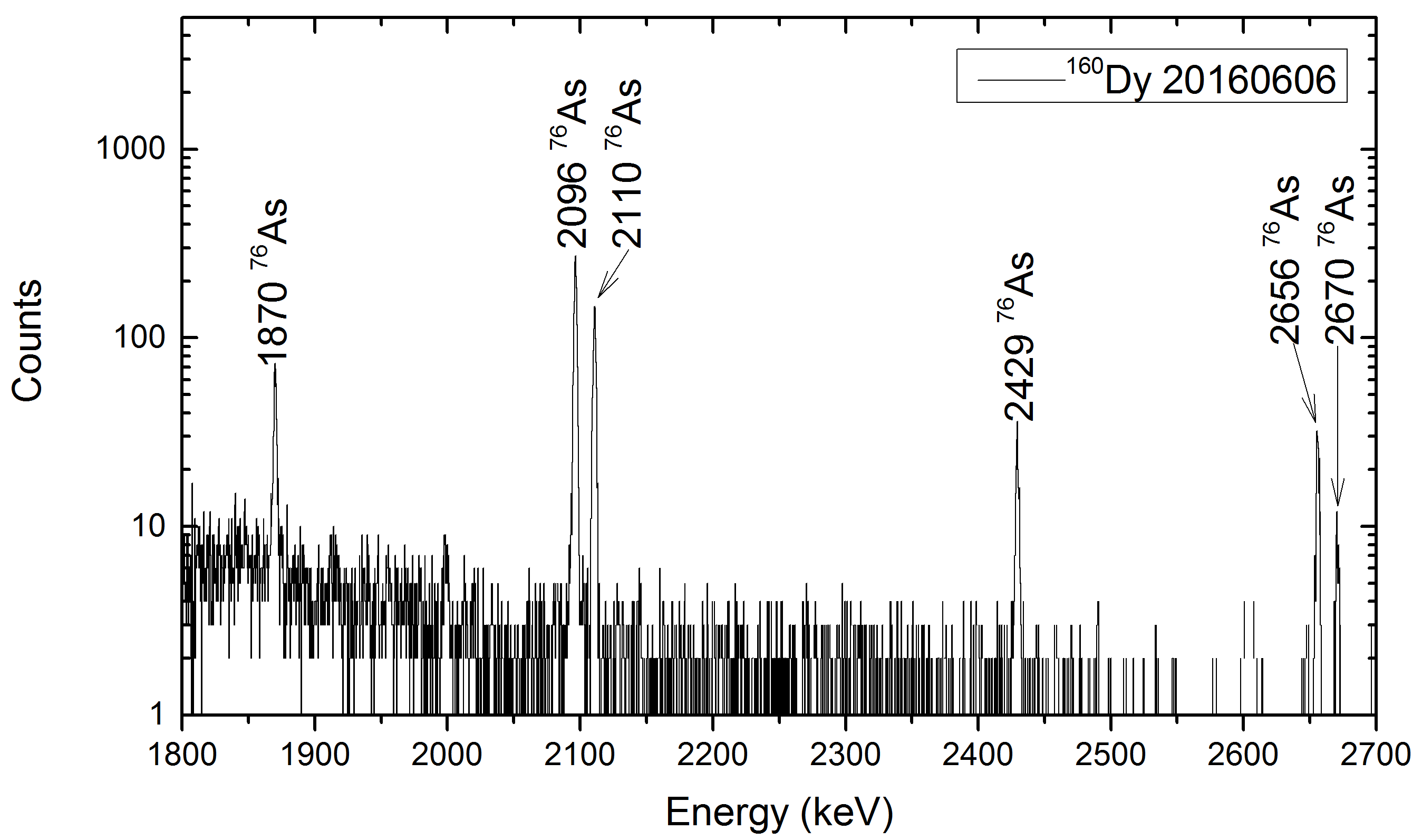 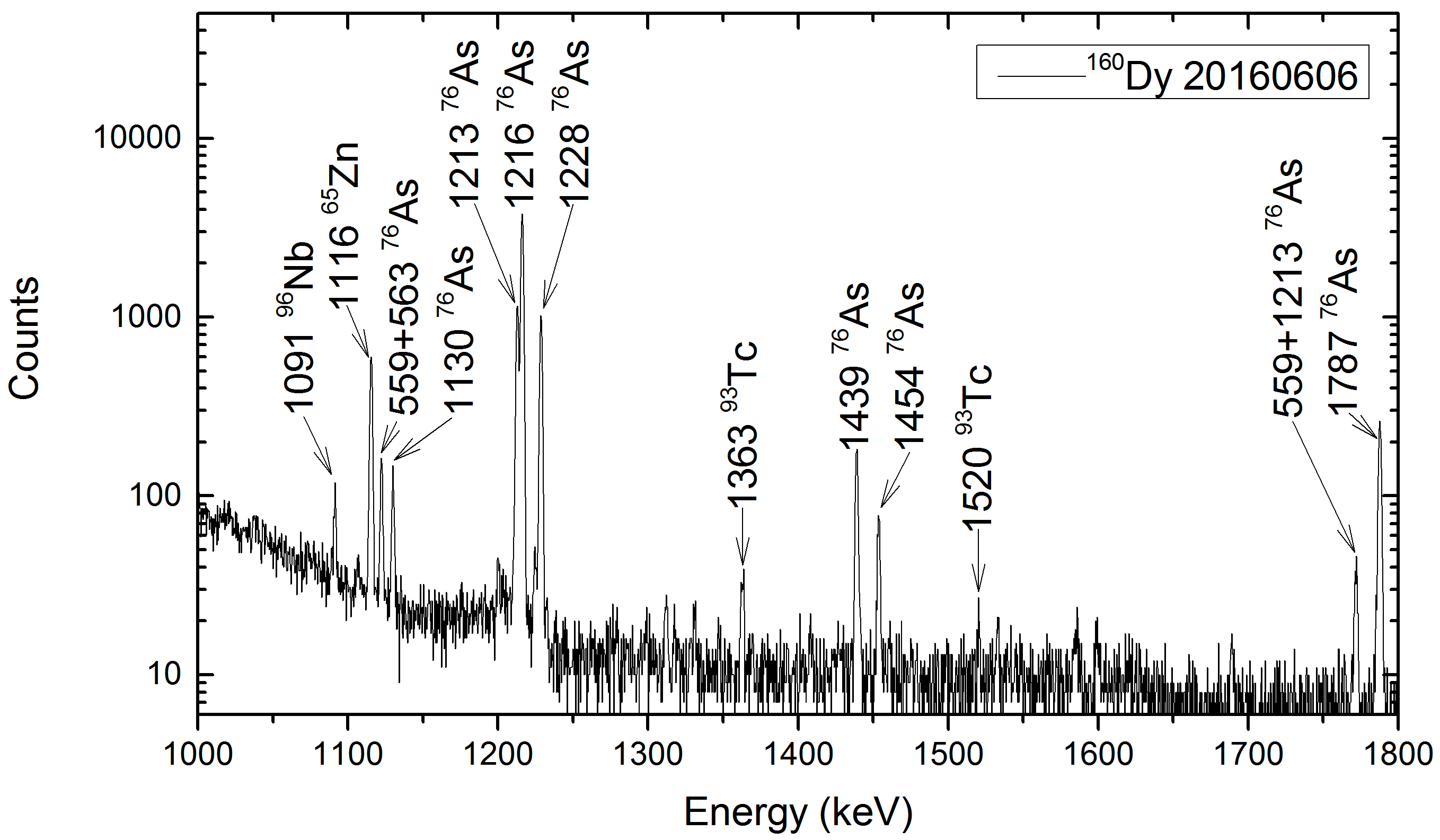 Contaminations in target
Energy-dispersive X-ray spectroscopy
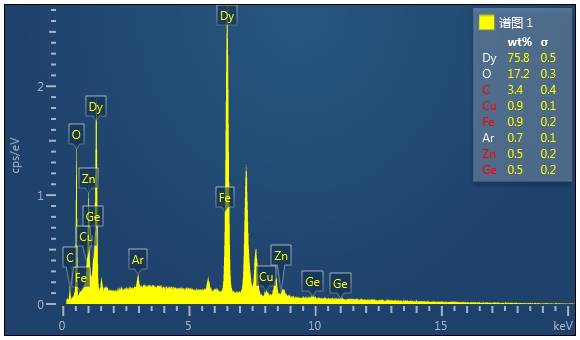 Ge		71As
		73As
		74As
		76As

Zr		95Nb
		96Nb
		97Nb

Mo		93Tc
		95Tc
O	 	18F

Ca	 	48Sc

Fe	 	55Co
		58Co

Cu		65Zn

Zn		65Ga
		70Ga
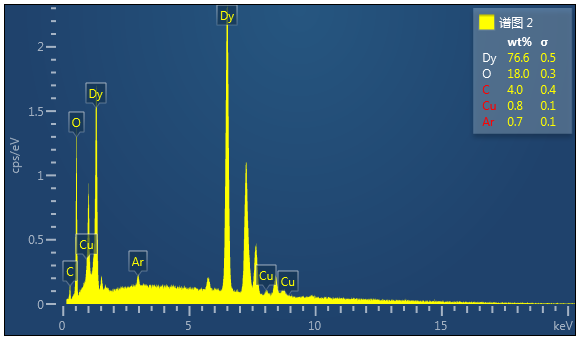 The abundances of contamination elements are < 1% except O.
Preliminary result
Present work
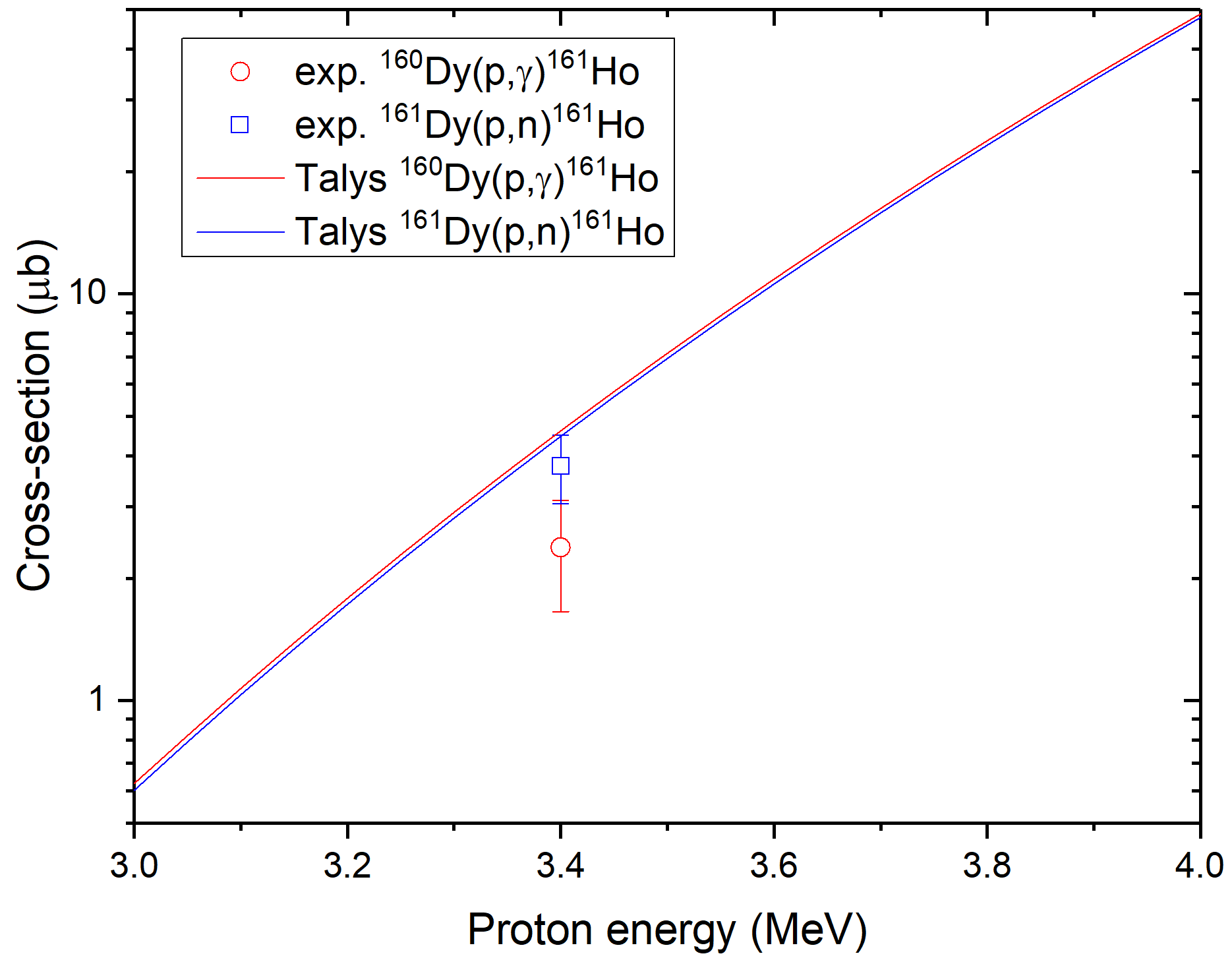 N. Özkan, et al., Phys. Rev. C 96, 045805 (2017)
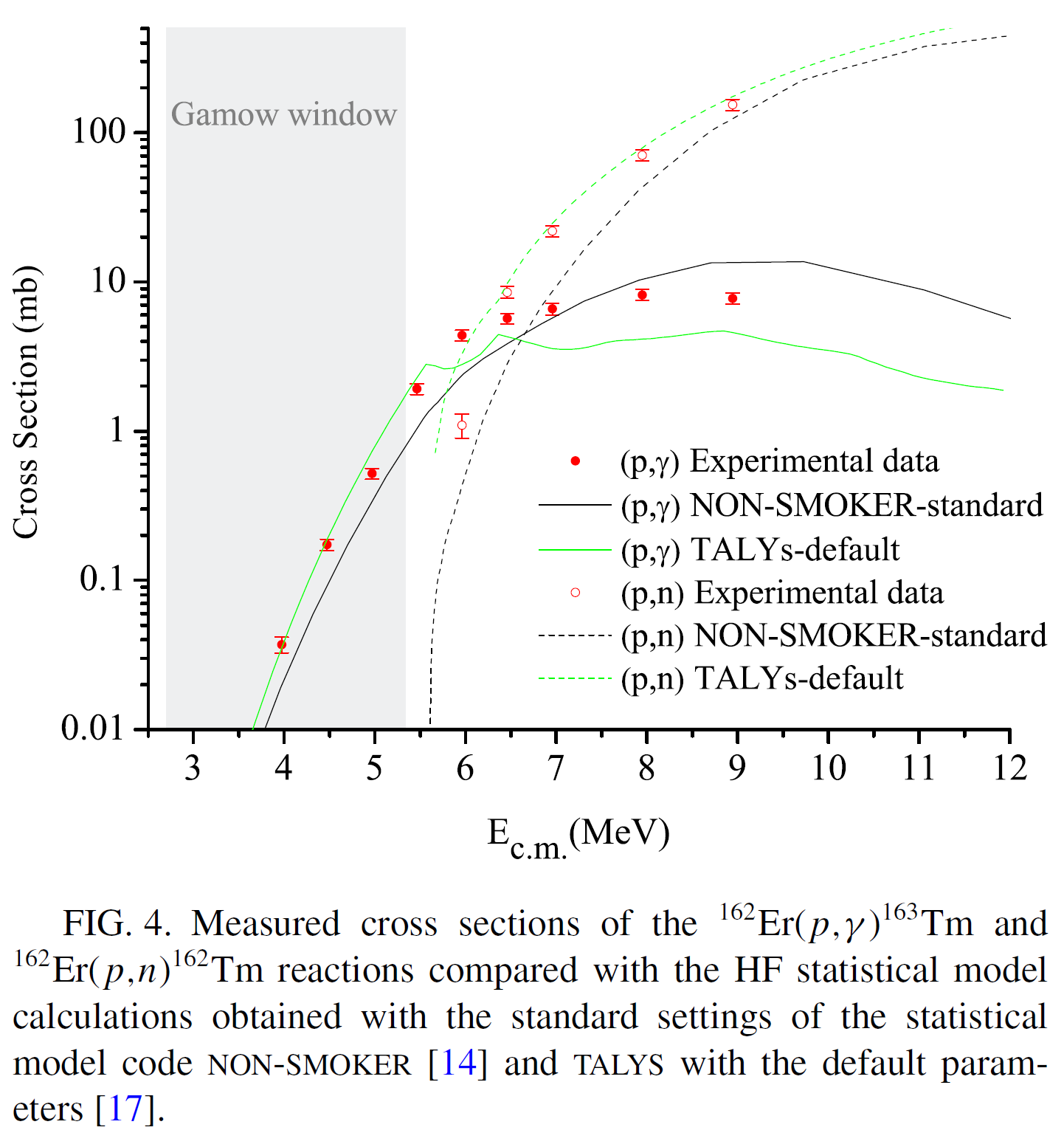 Preliminary
Thanks for your attention